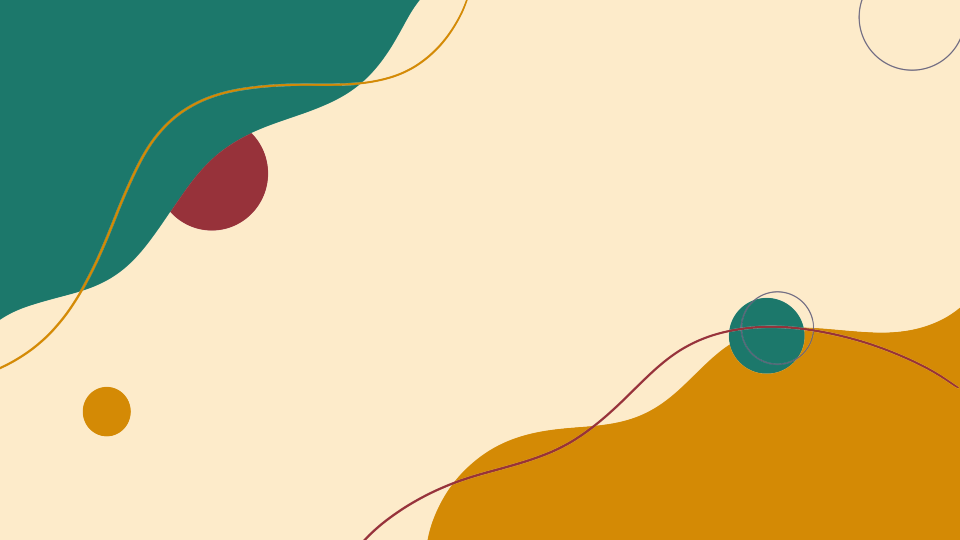 ข้อมูลสถิติ
การให้บริการ
ประจำปีงบประมาณ
พ.ศ. 2566
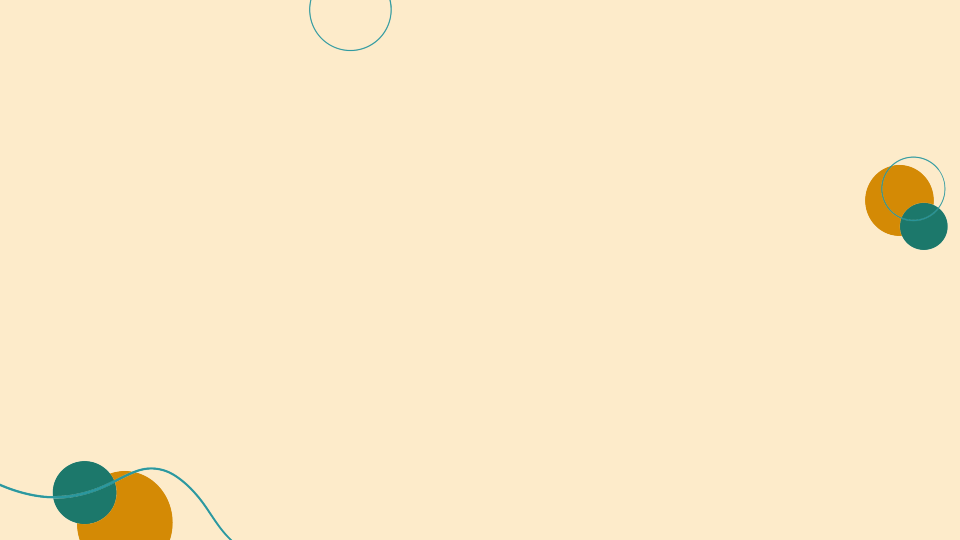 จำนวนผู้รับบริการผ่านช่องทาง E-Service
การยื่น
คำร้องขอคัดสำเนา ก.พ. 7 ออนไลน์
ประจำปี 2566
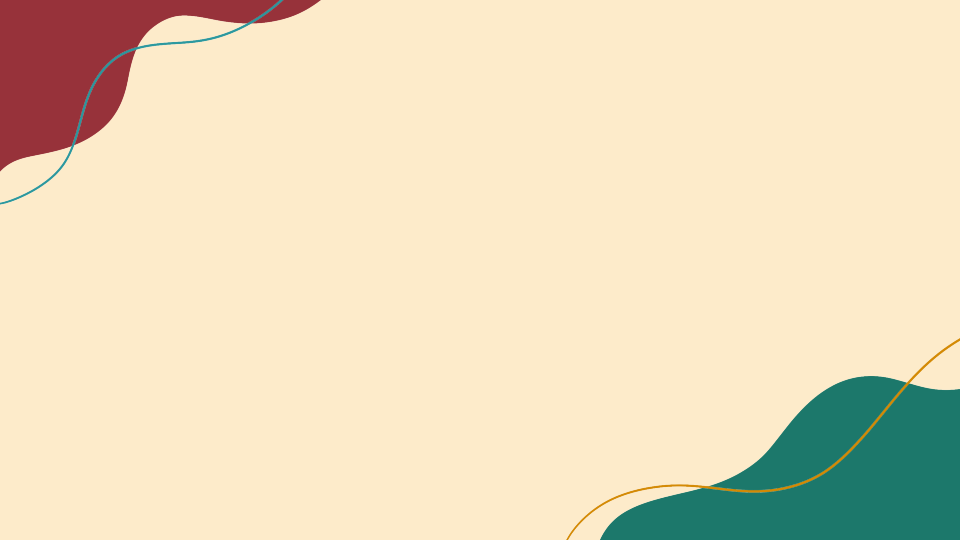 ฝ่ายบริหารทั่วไป
จำนวนผู้รับบริการที่เข้ามารับบริการ ณ จุดให้บริการ (Walk-in)
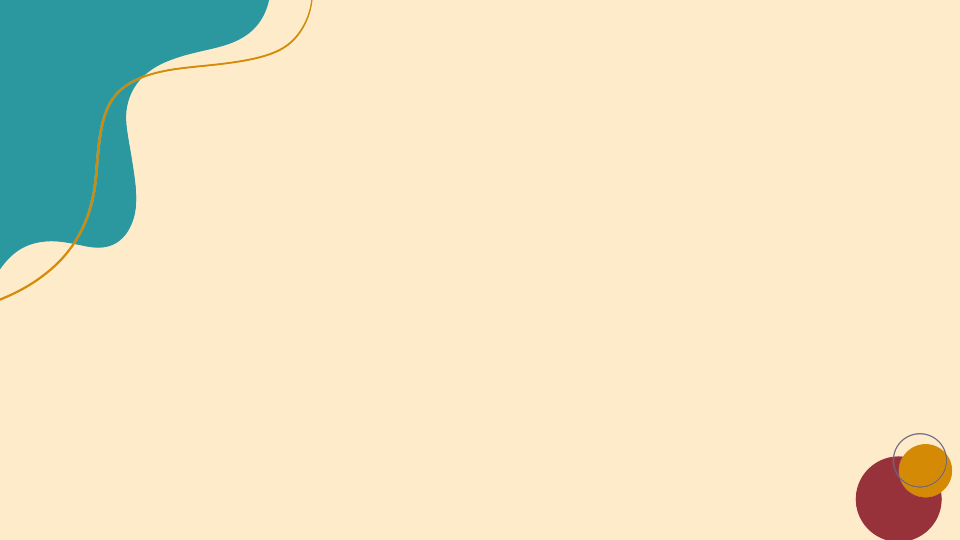 กลุ่มพัฒนาระบบงานและอัตรากำลัง
จำนวนผู้รับบริการที่เข้ามารับบริการ ณ จุดให้บริการ (Walk-in)
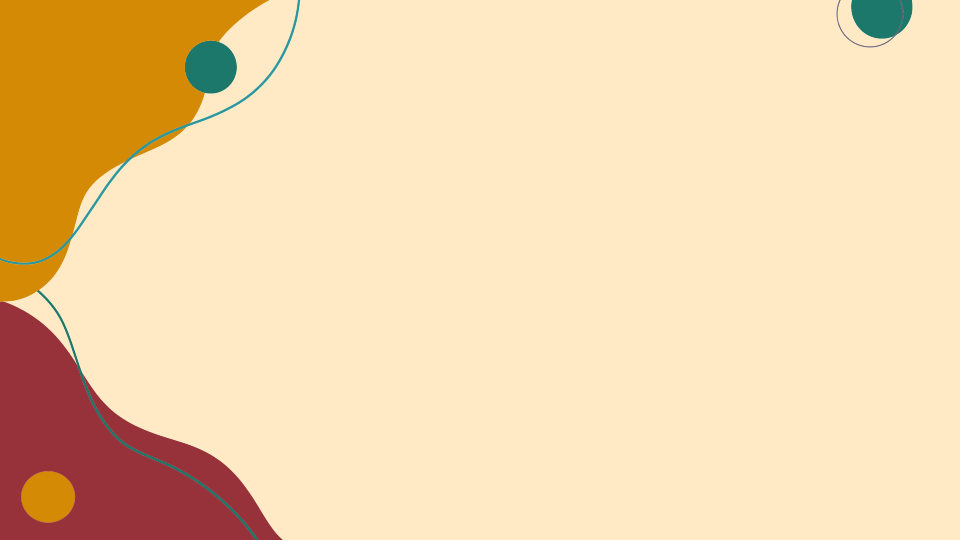 กลุ่มสวัสดิการและเจ้าหน้าที่สัมพันธ์
จำนวนผู้รับบริการที่เข้ามารับบริการ ณ จุดให้บริการ (Walk-in)
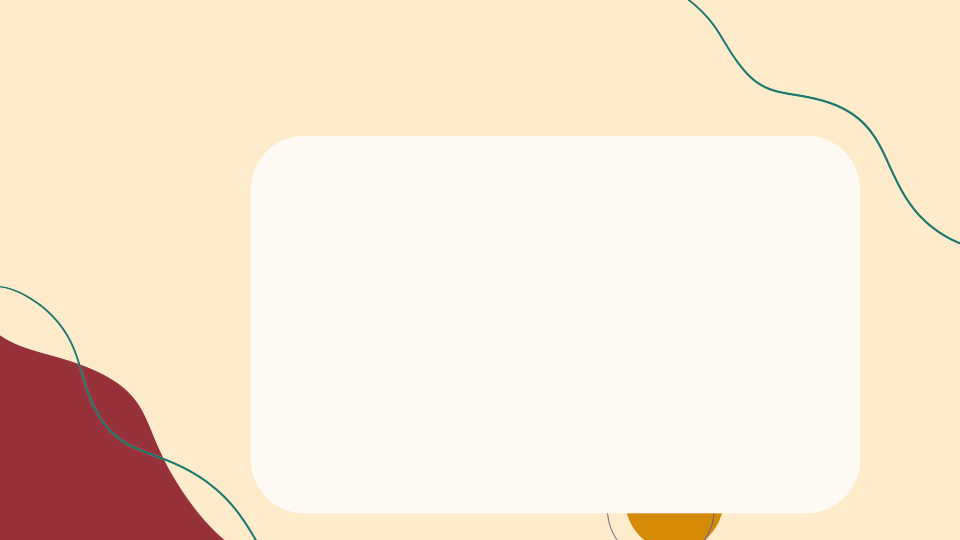 กลุ่มวินัยและเสริมสร้างระบบคุณธรรม
จำนวนผู้รับบริการที่เข้ามารับบริการ ณ จุดให้บริการ (Walk-in)
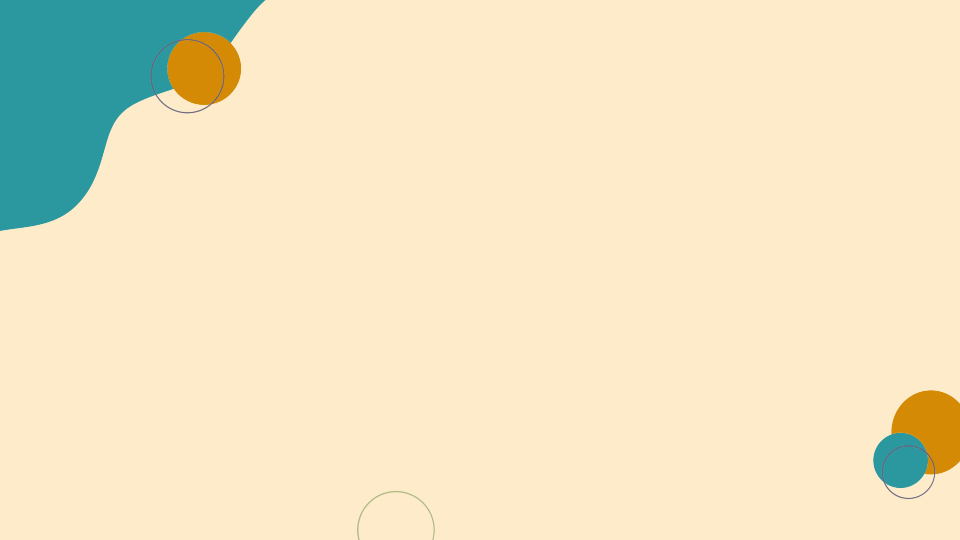 กลุ่มสรรหาและบรรจุแต่งตั้ง
จำนวนผู้รับบริการที่เข้ามารับบริการ ณ จุดให้บริการ (Walk-in)
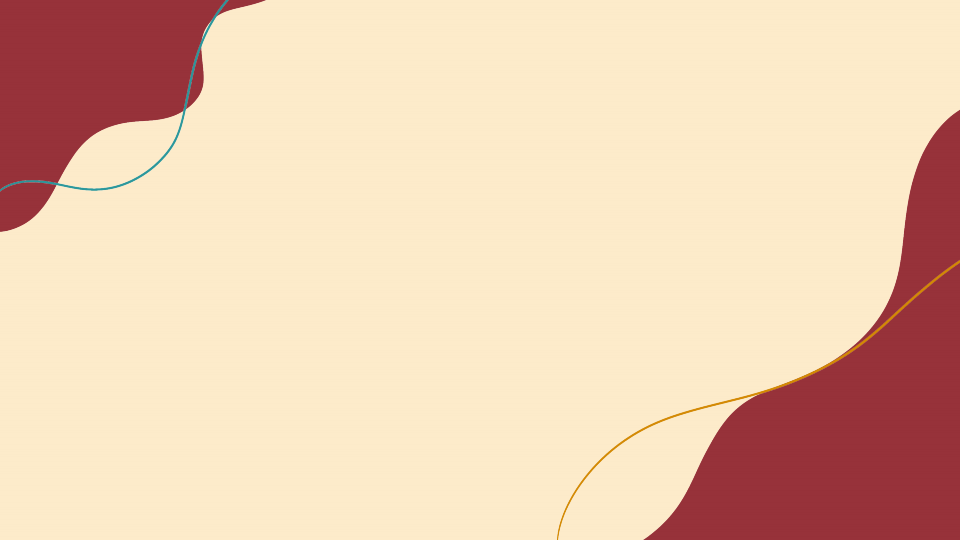 กลุ่มทะเบียนประวัติและบำเหน็จความชอบ
จำนวนผู้รับบริการที่เข้ามารับบริการ ณ จุดให้บริการ (Walk-in)
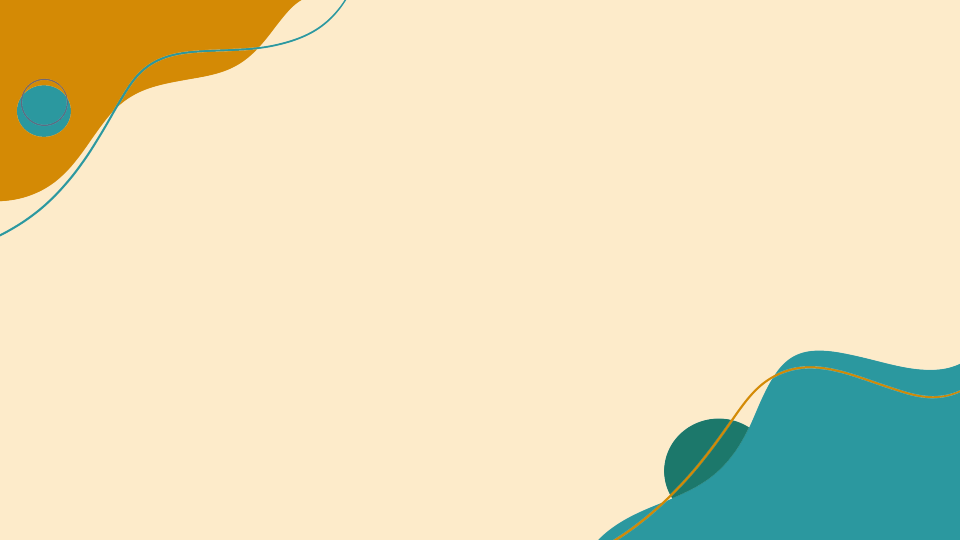 กลุ่มพัฒนาบุคลากร
จำนวนผู้รับบริการที่เข้ามารับบริการ ณ จุดให้บริการ (Walk-in)